Countermeasure taken
Operation:  Final Inspection
Target date:01.06.2022
BEFORE
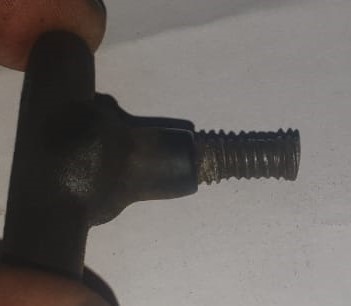 .